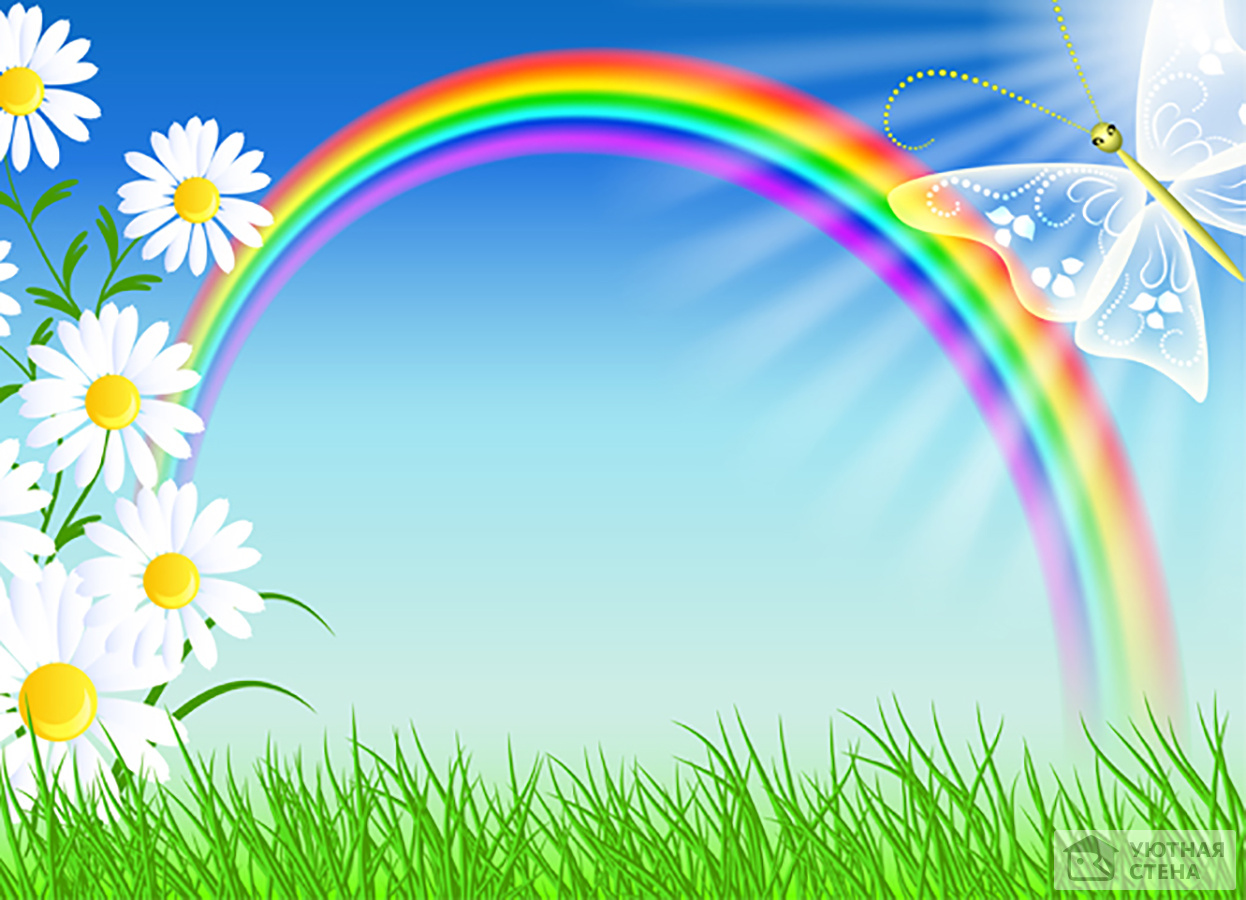 МКДОУ  д/с комбинированного   вида   № 6         
            Газета для детей и                                                                                                                любознательных   родителей                      июнь 2023г.
              Младшая группа    «Капельки»
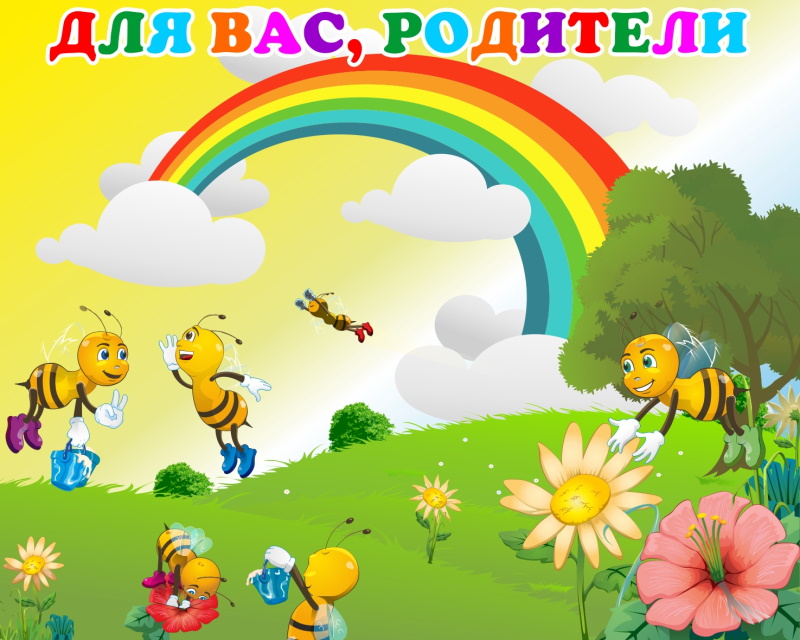 В этом выпуске: 
.Безопасность детей летом
.За здоровьем босиком
.Особенности питьевого режима детей летом
.Правила поведения на природе летом
.Советы логопеда «Картотека игр с мячиком»
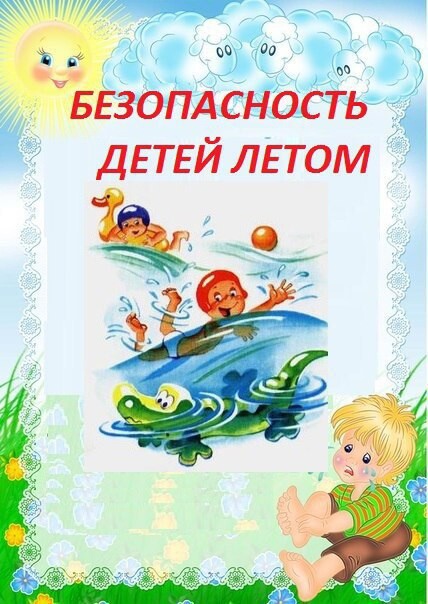 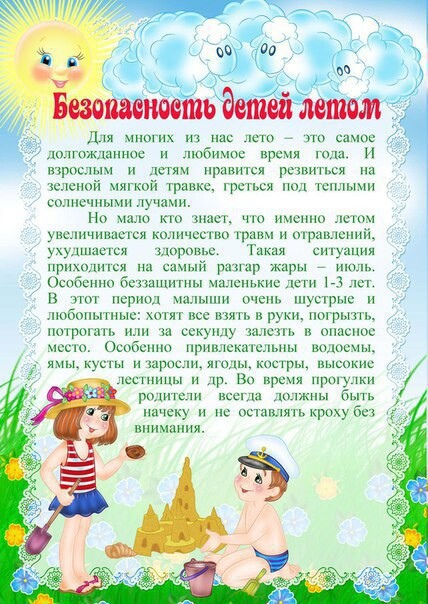 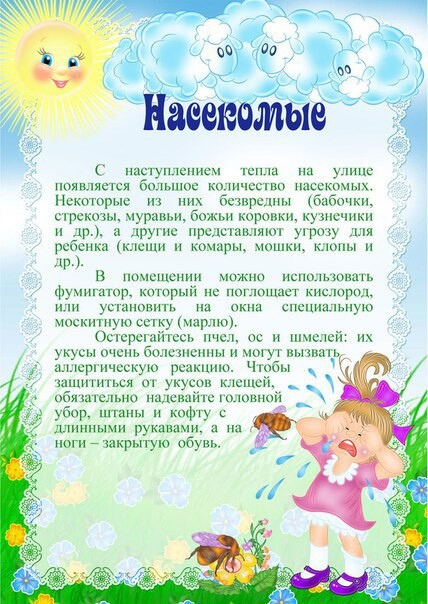 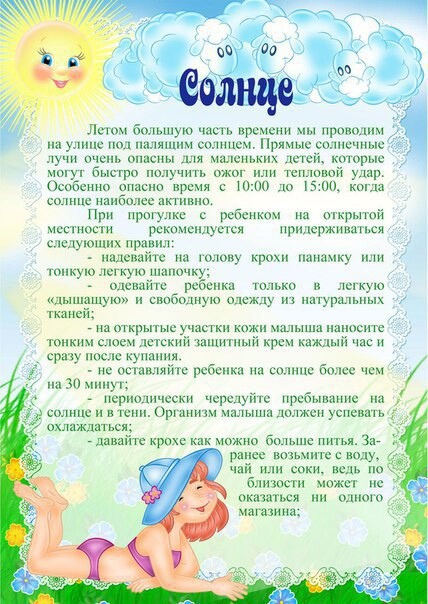 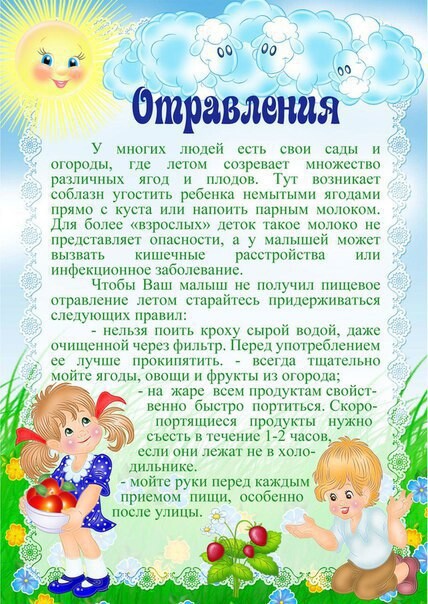 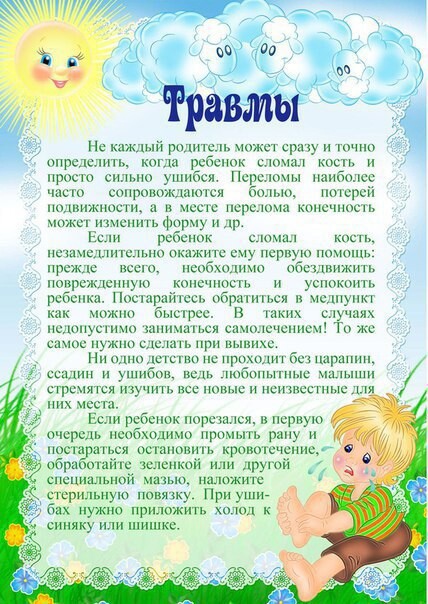 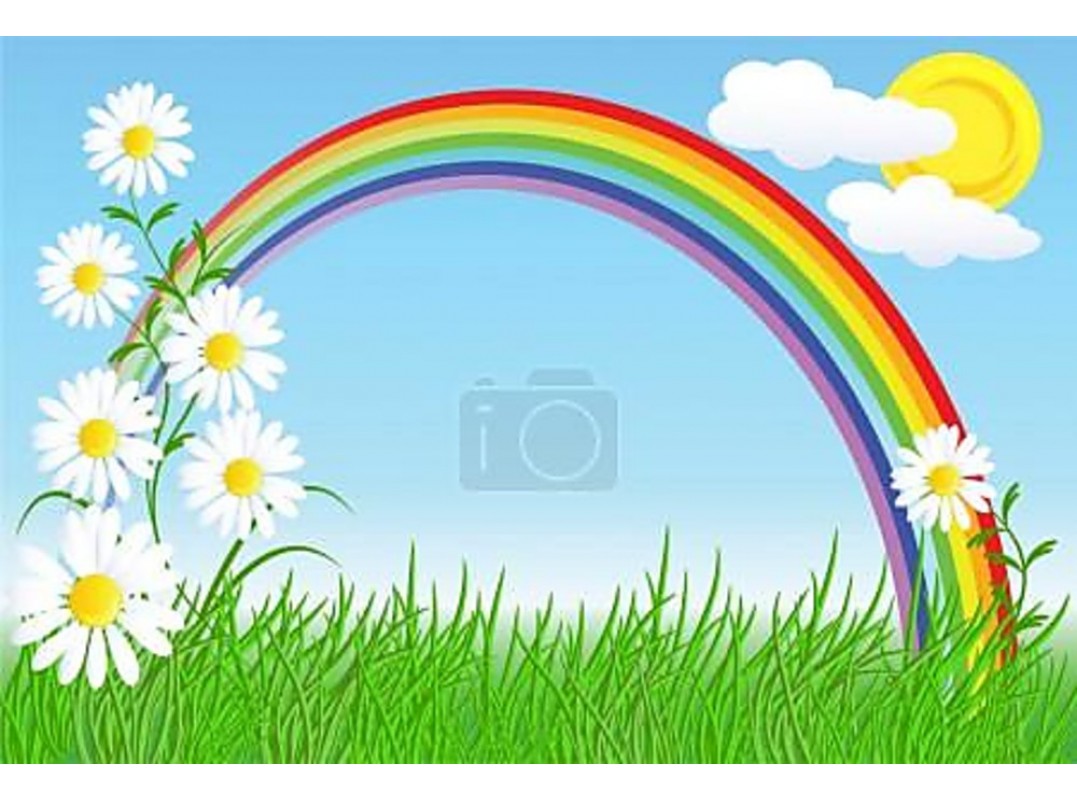 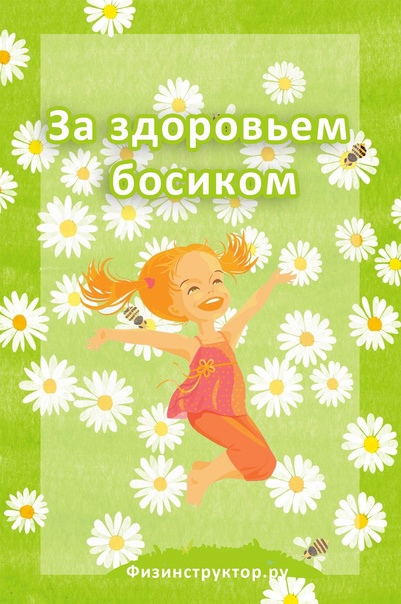 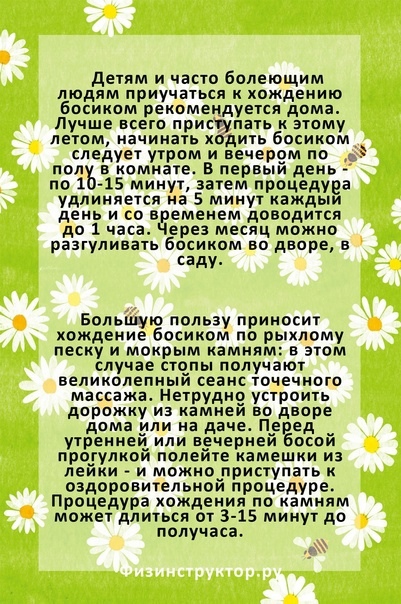 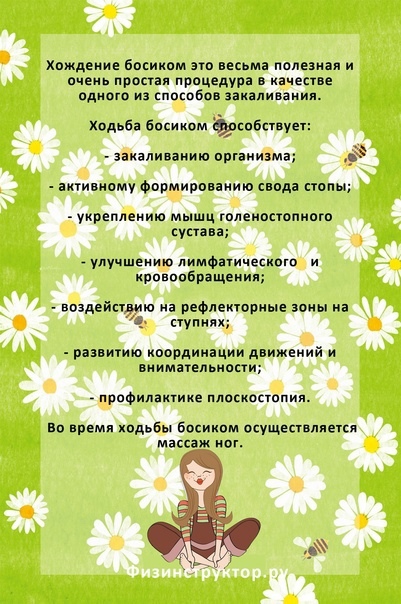 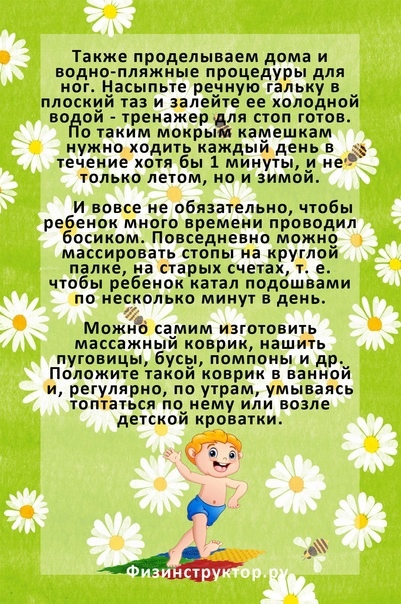 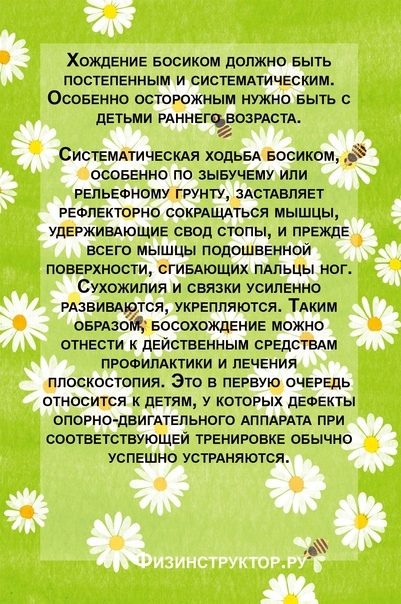 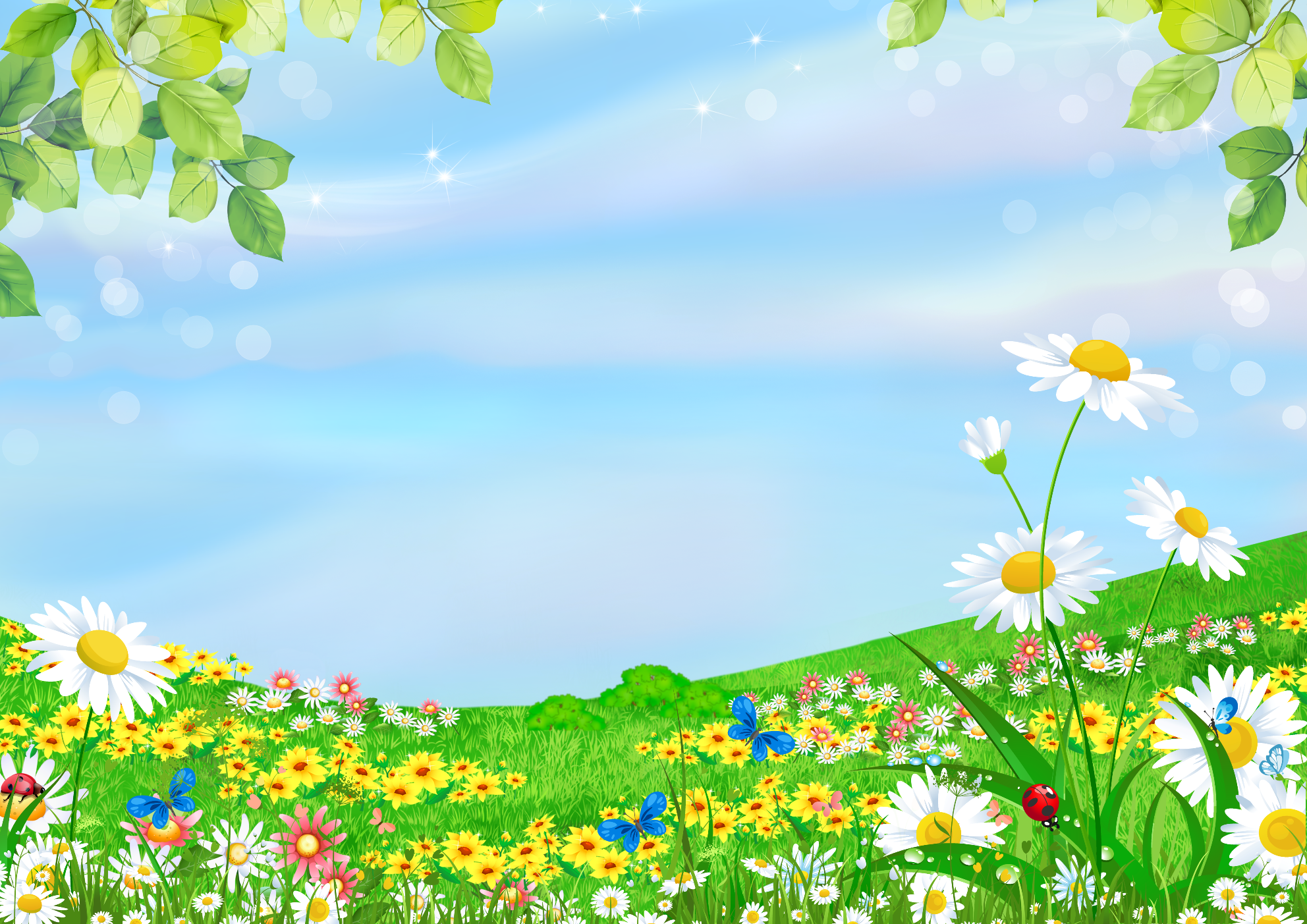 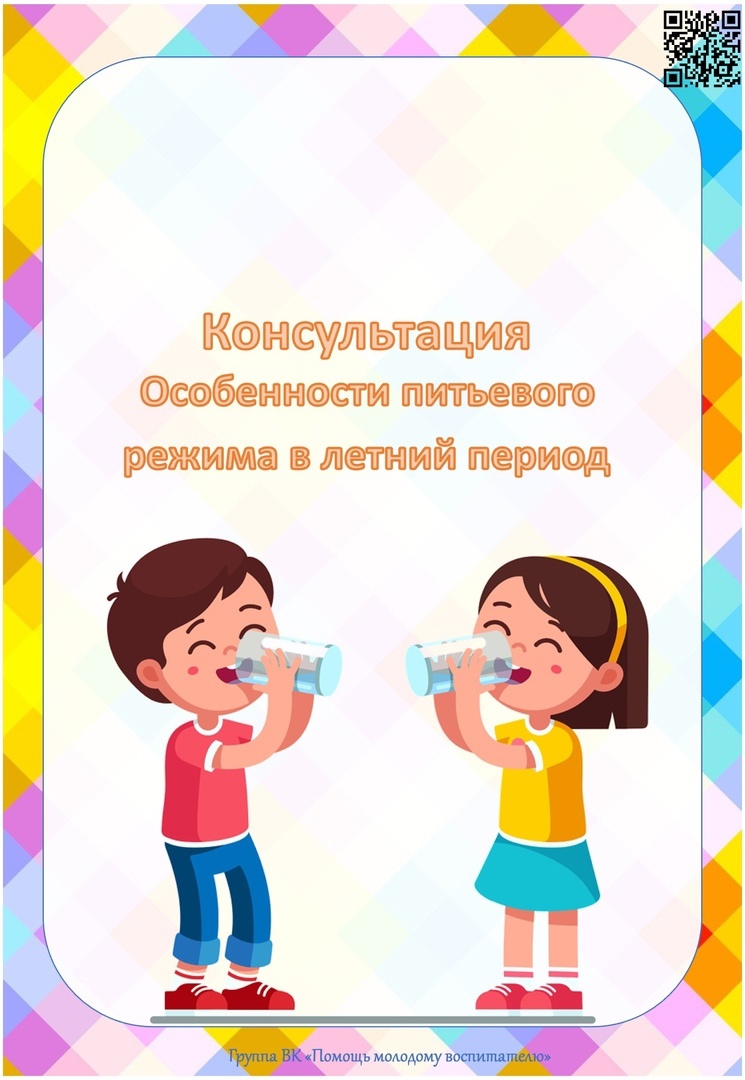 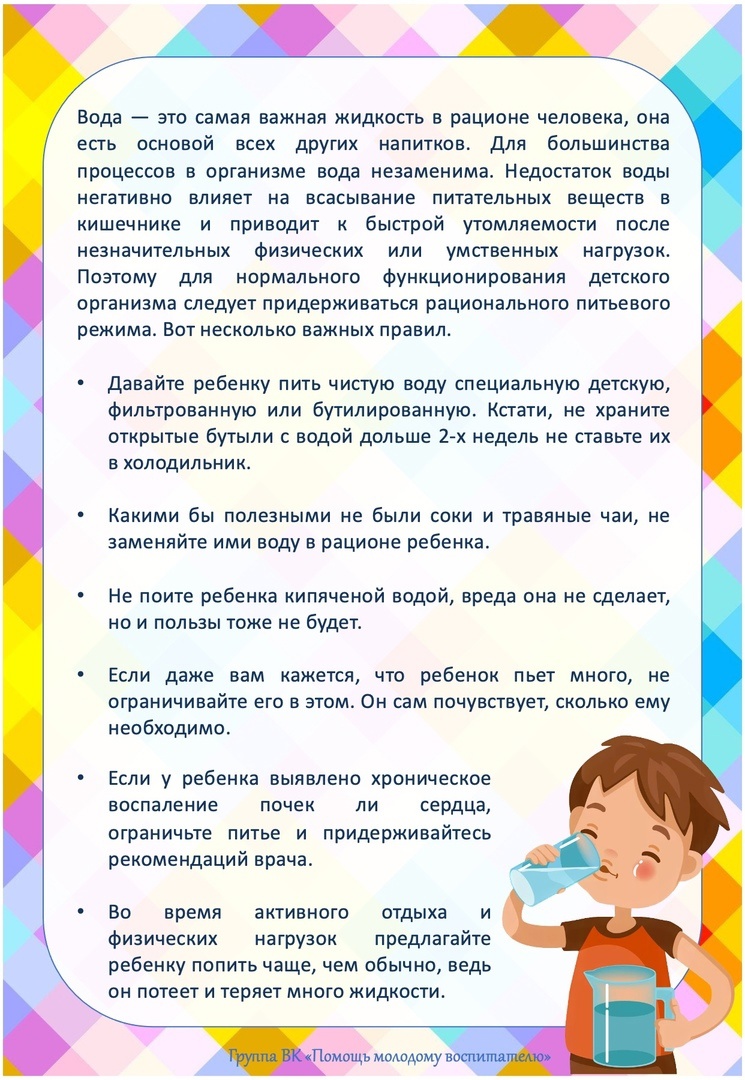 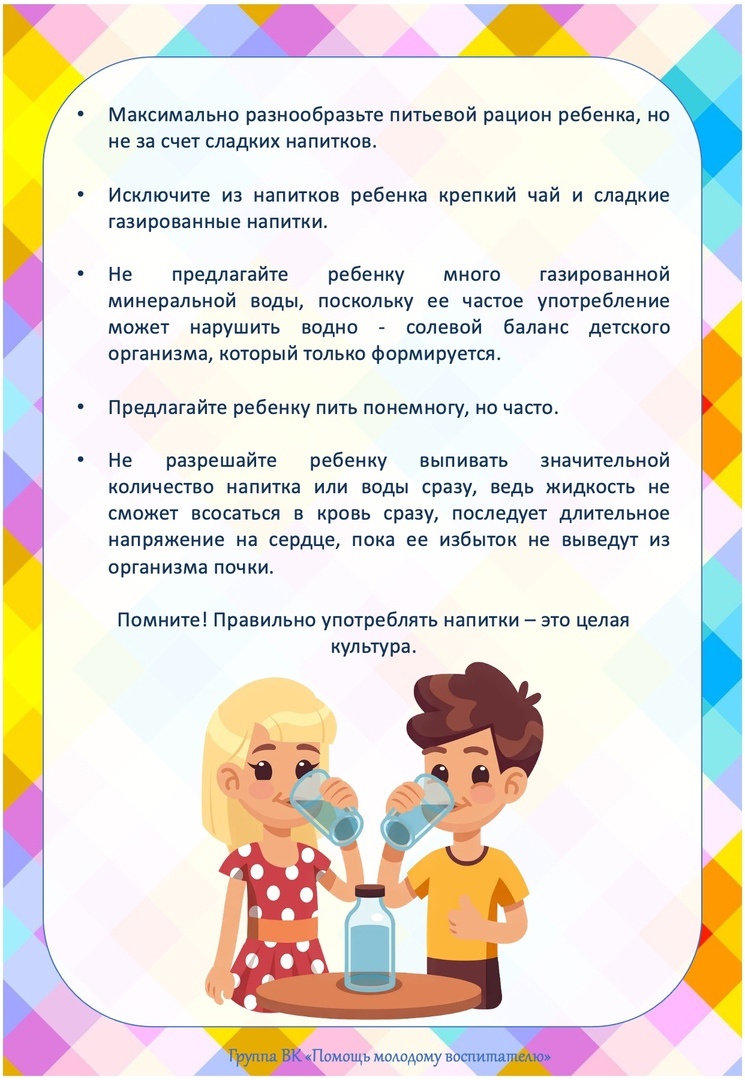 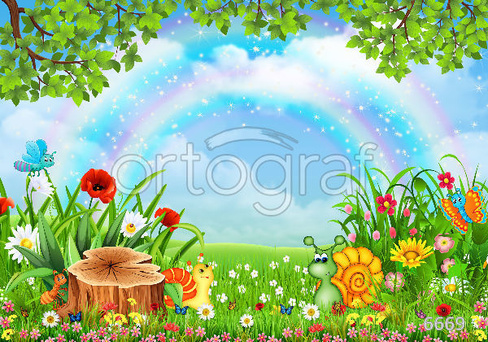 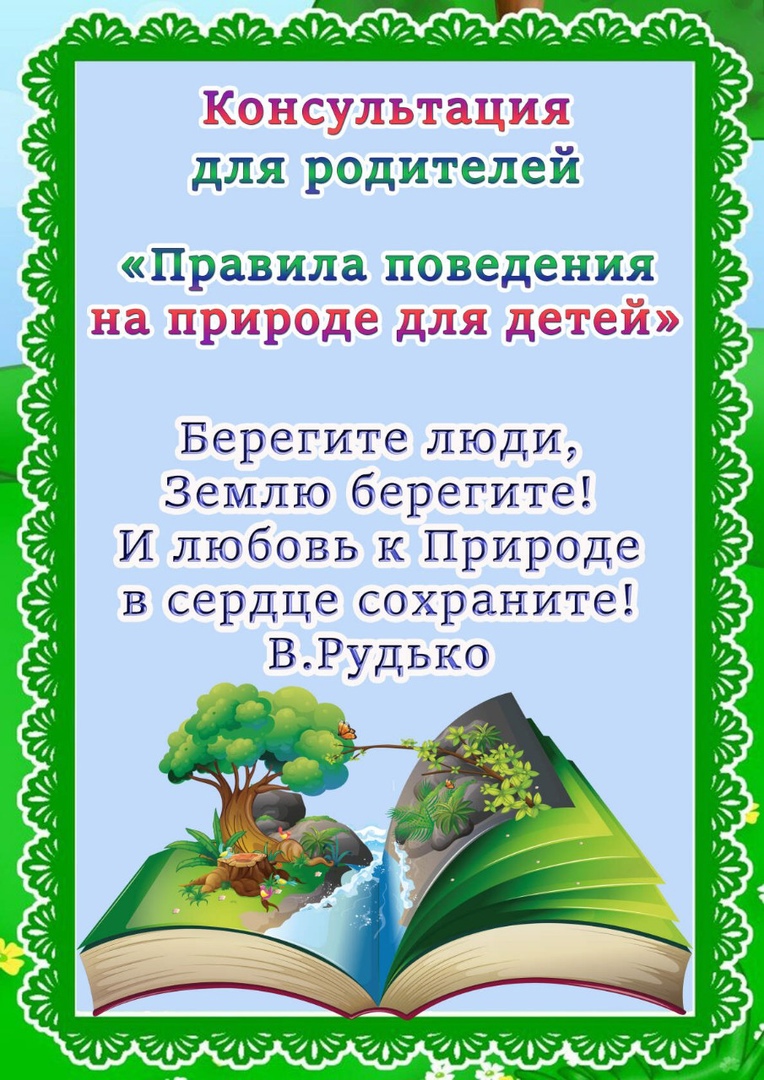 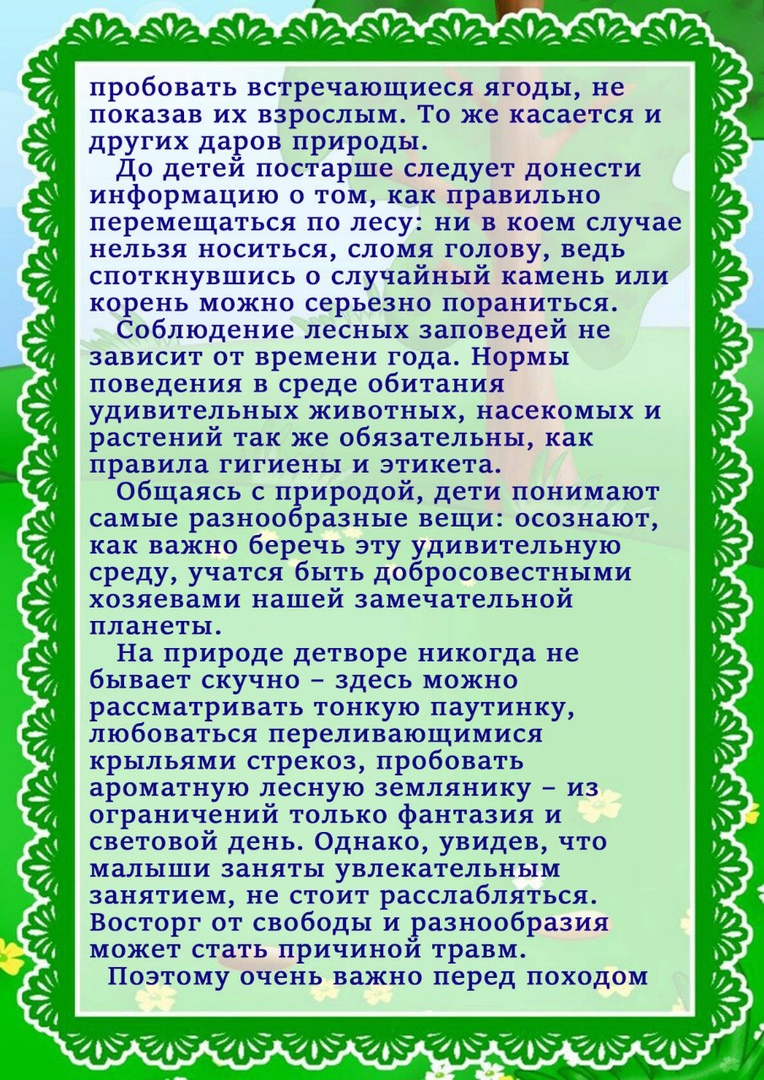 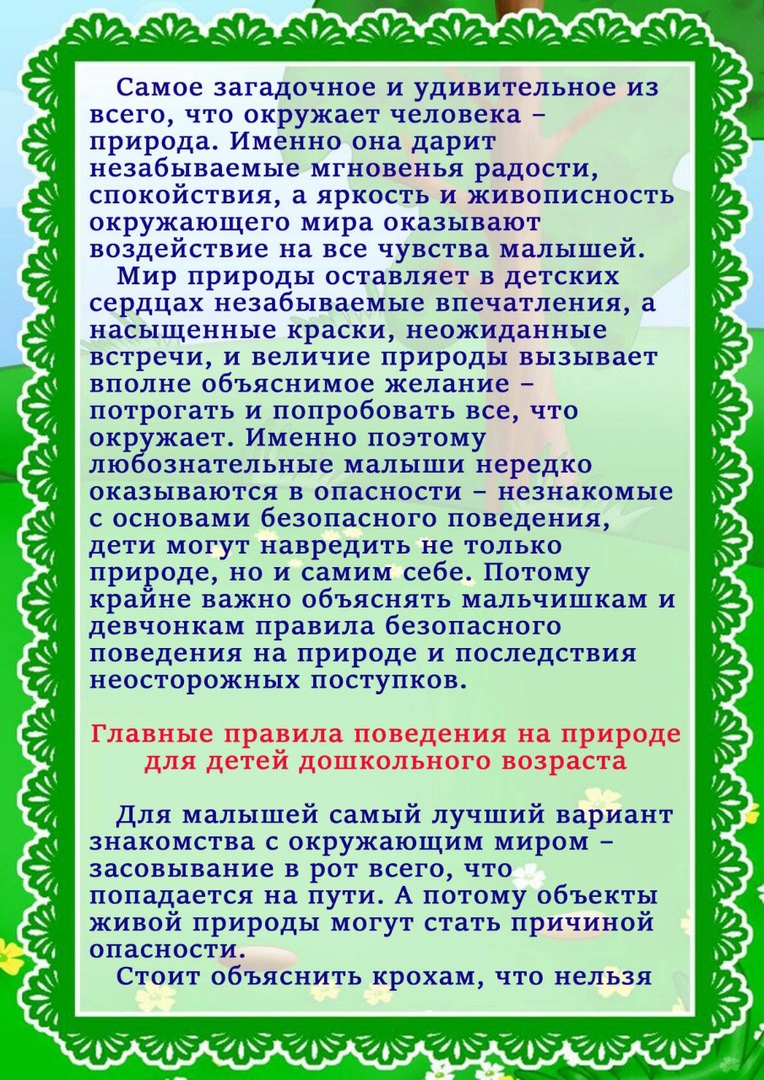 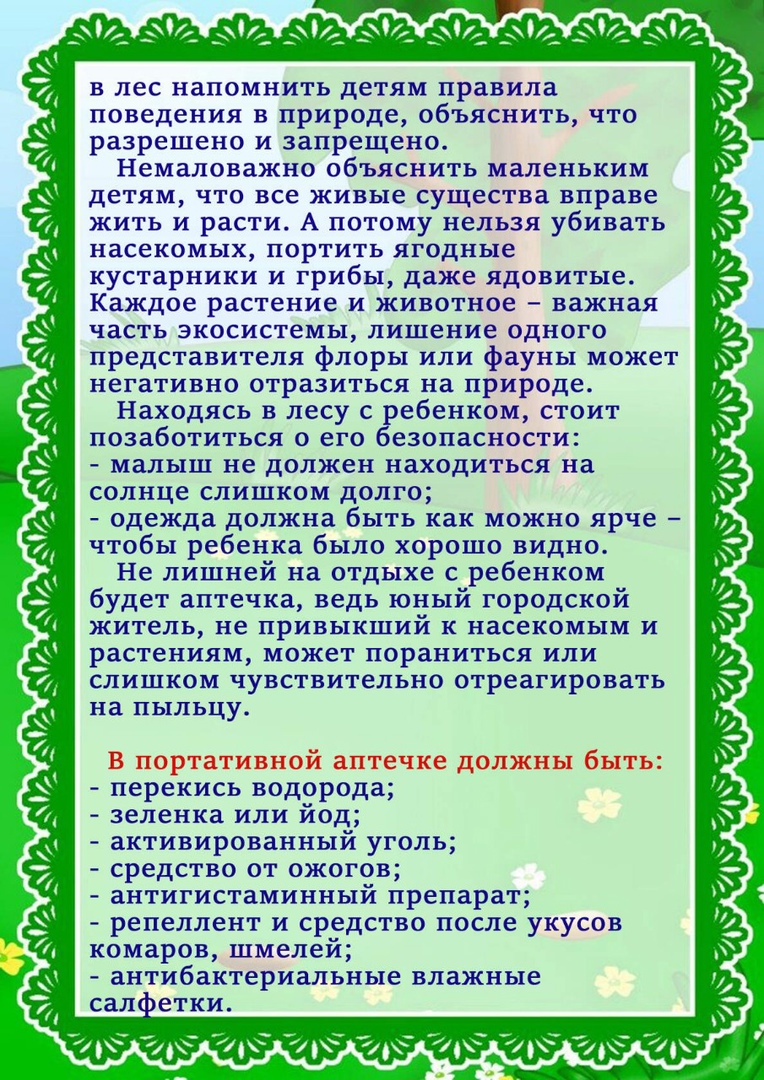 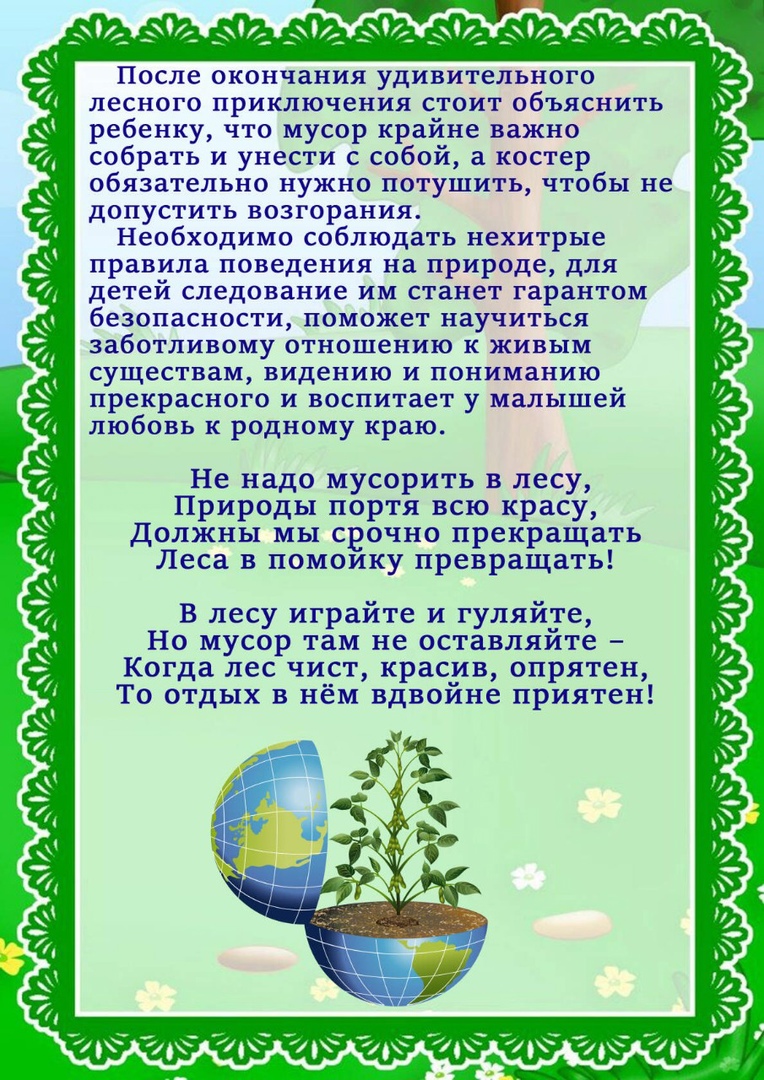 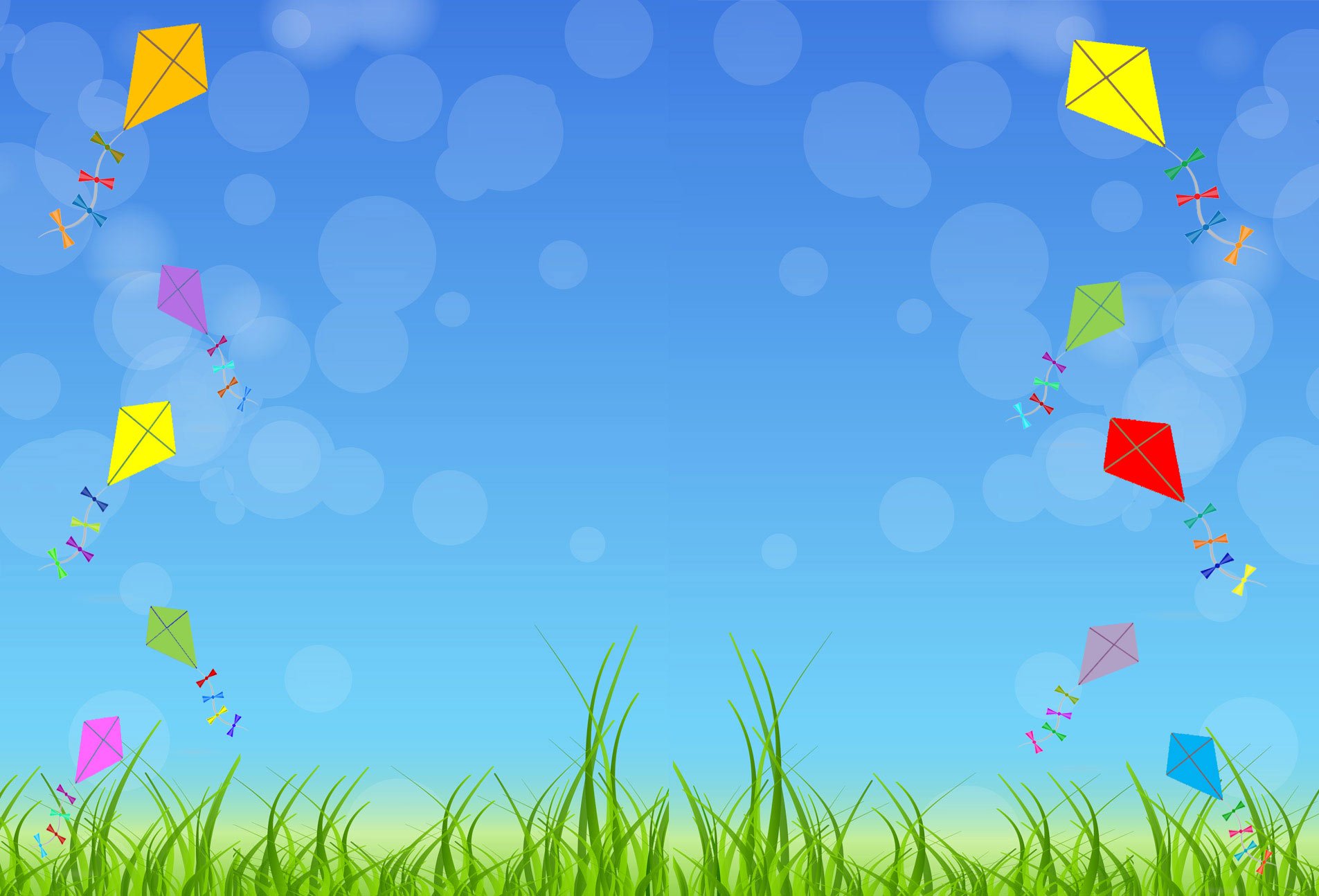 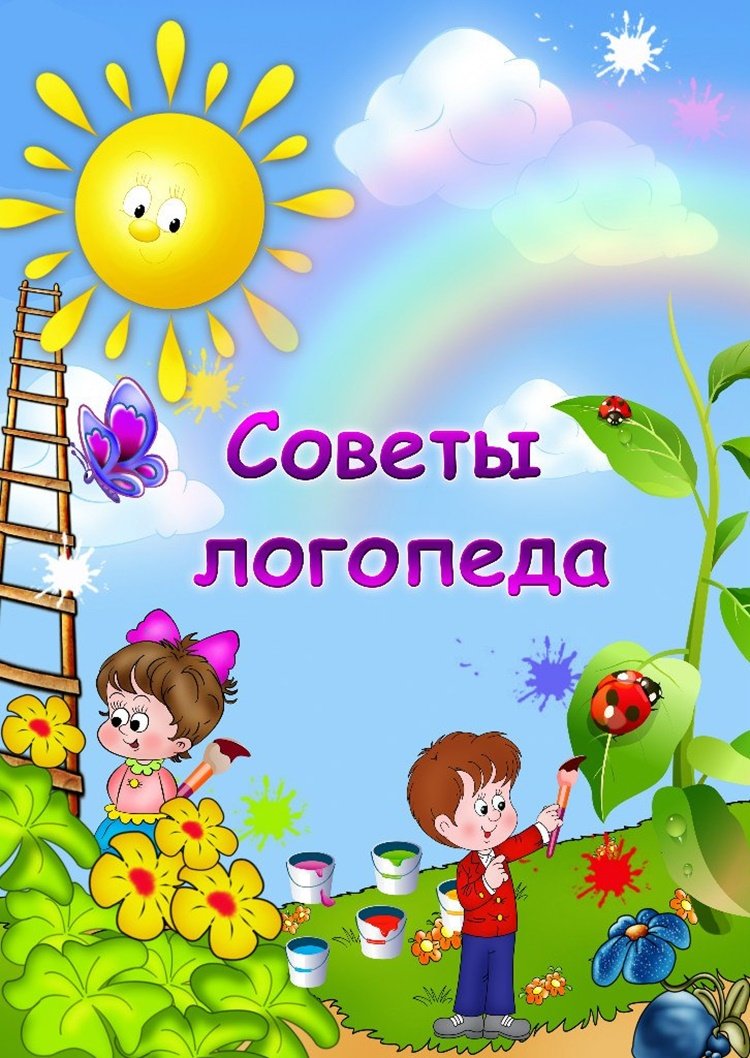 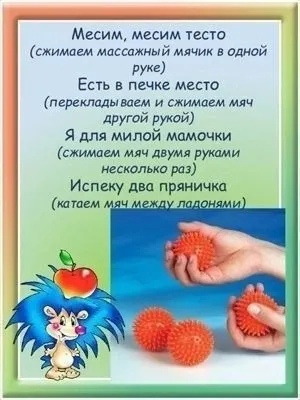 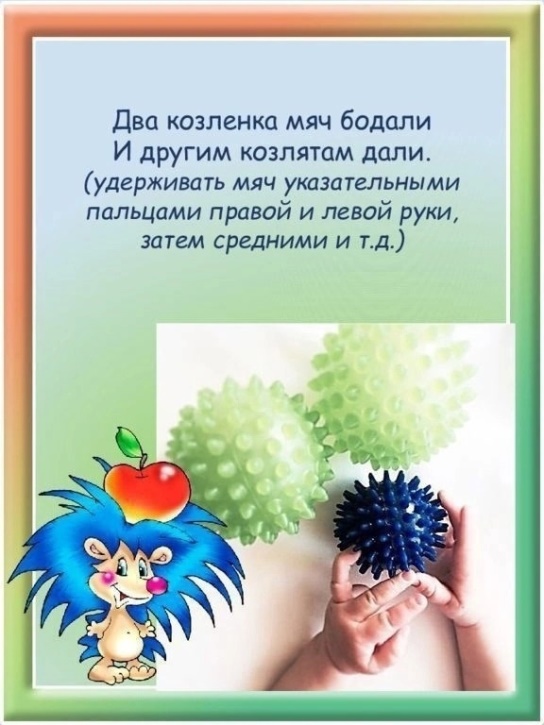 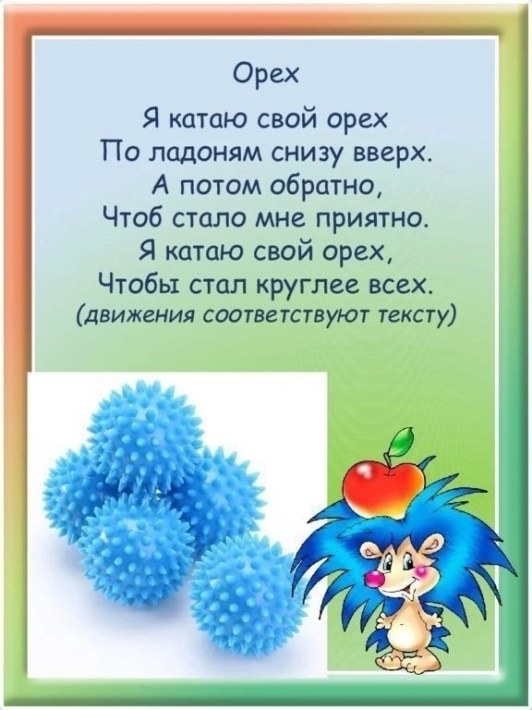 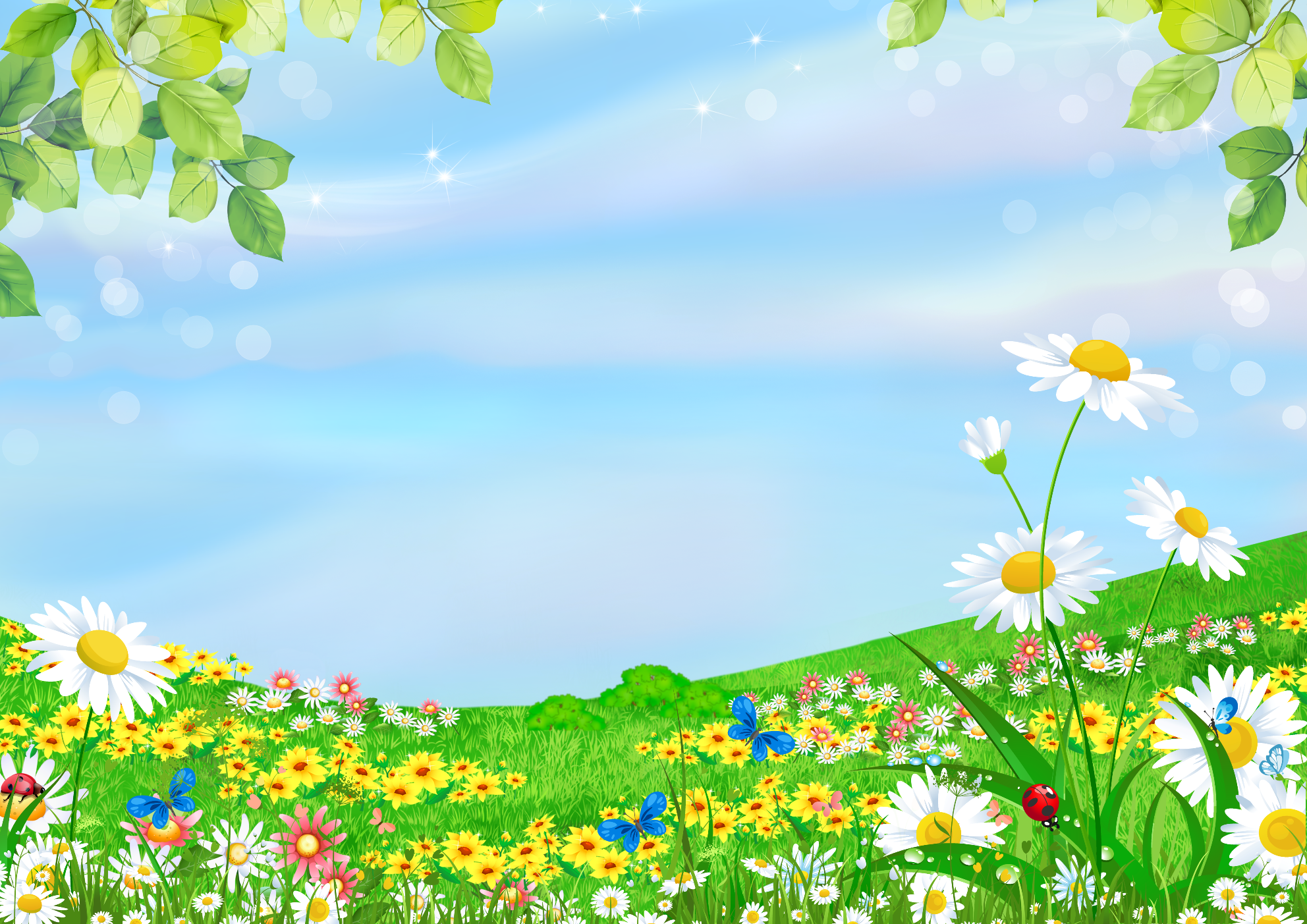 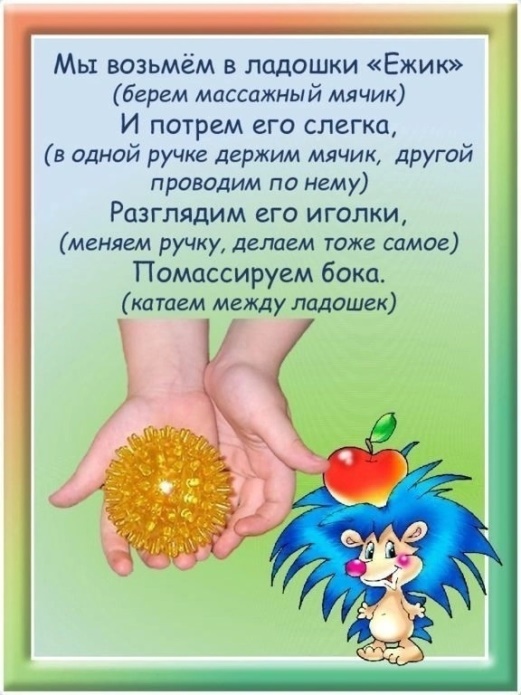 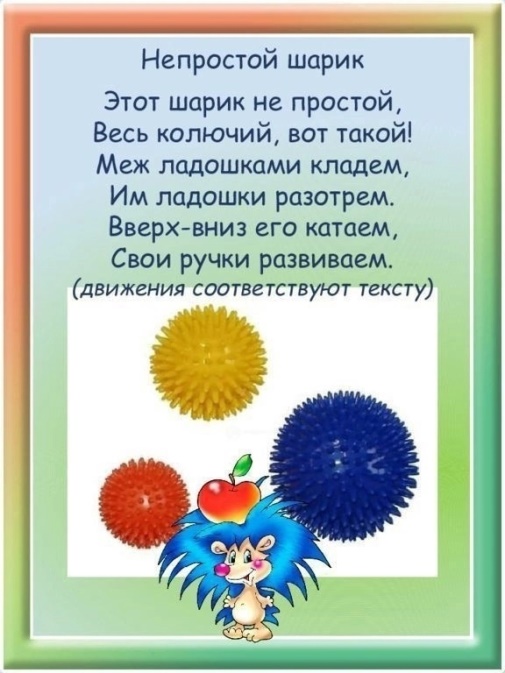 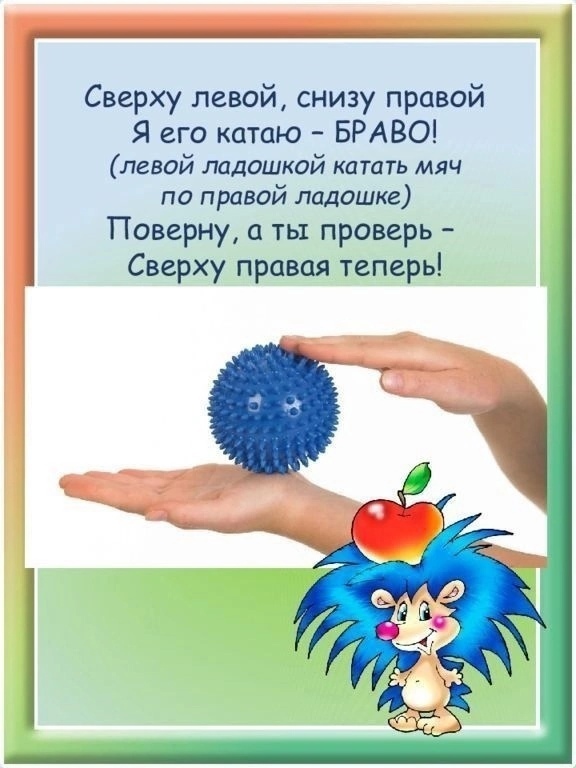 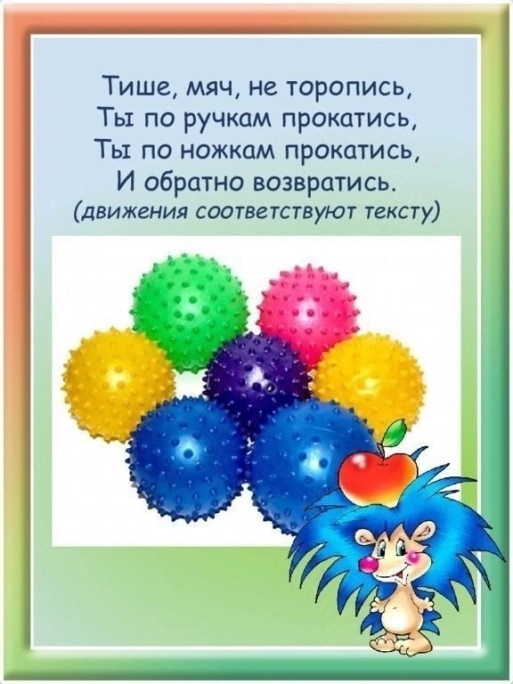 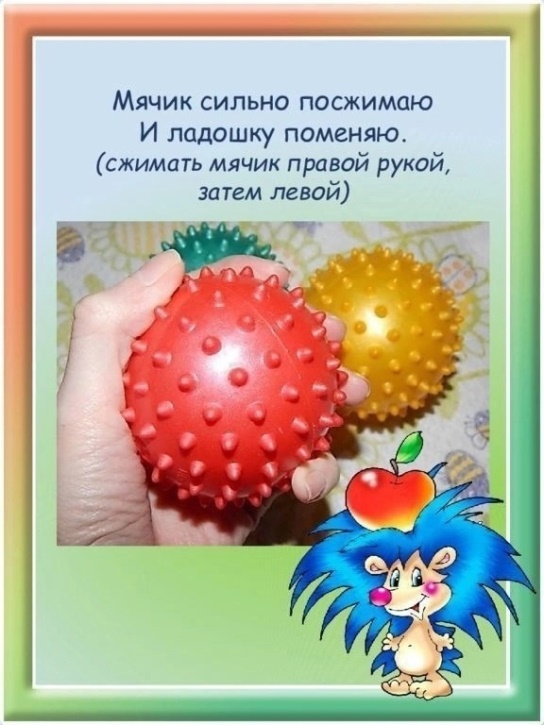 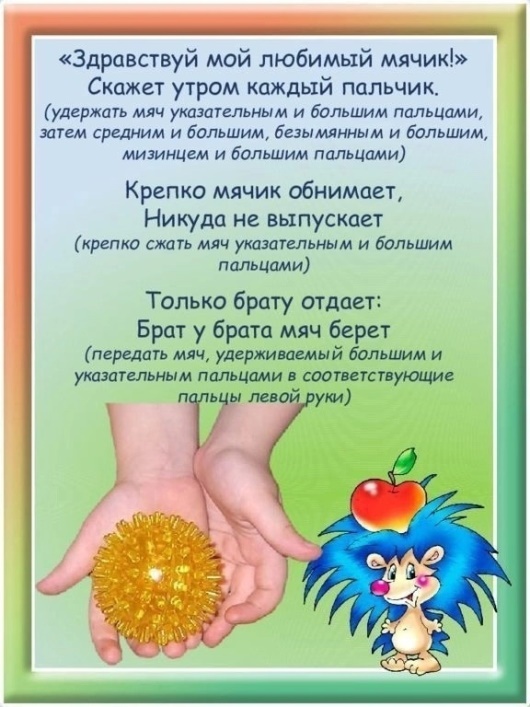